Digital Transformations and Innovations for Safer Roads
September 25, 2023
Road traffic injuries are a global health challenge
Source: The Lancet.
Africa has the highest mortality rate caused by road traffic accidents
Africa (Share in 100,000 inhabitants)
Source: World Bank, Gomez et al., 2019.
Africa has 2% of world's cars but 20% of road deaths
Distribution of road deaths (%)
Children aged 0 - 19
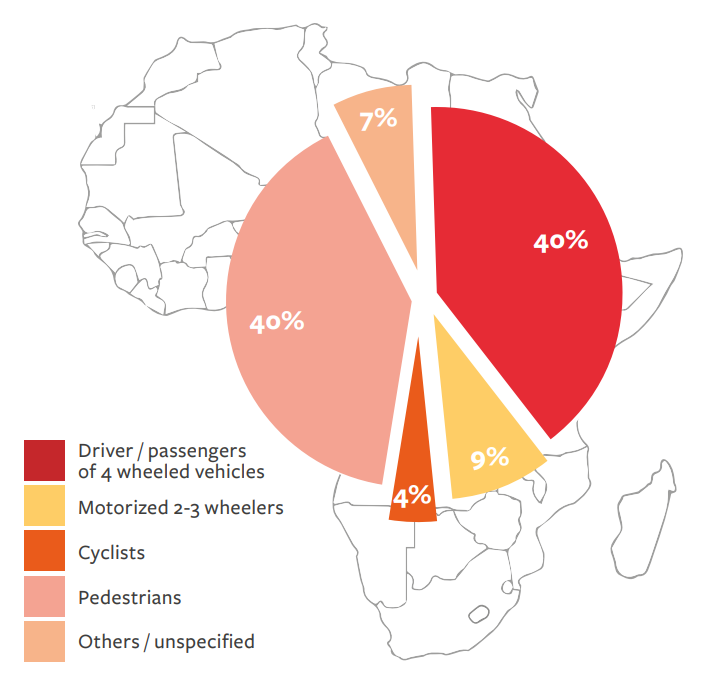 Source: WHO, UNICEF.
Large variance within countries – South Africa example
Large variance within cities - DC
Large variance within countries – South Africa
Source: Statistics South Africa.
5 pillars of the safe system approach
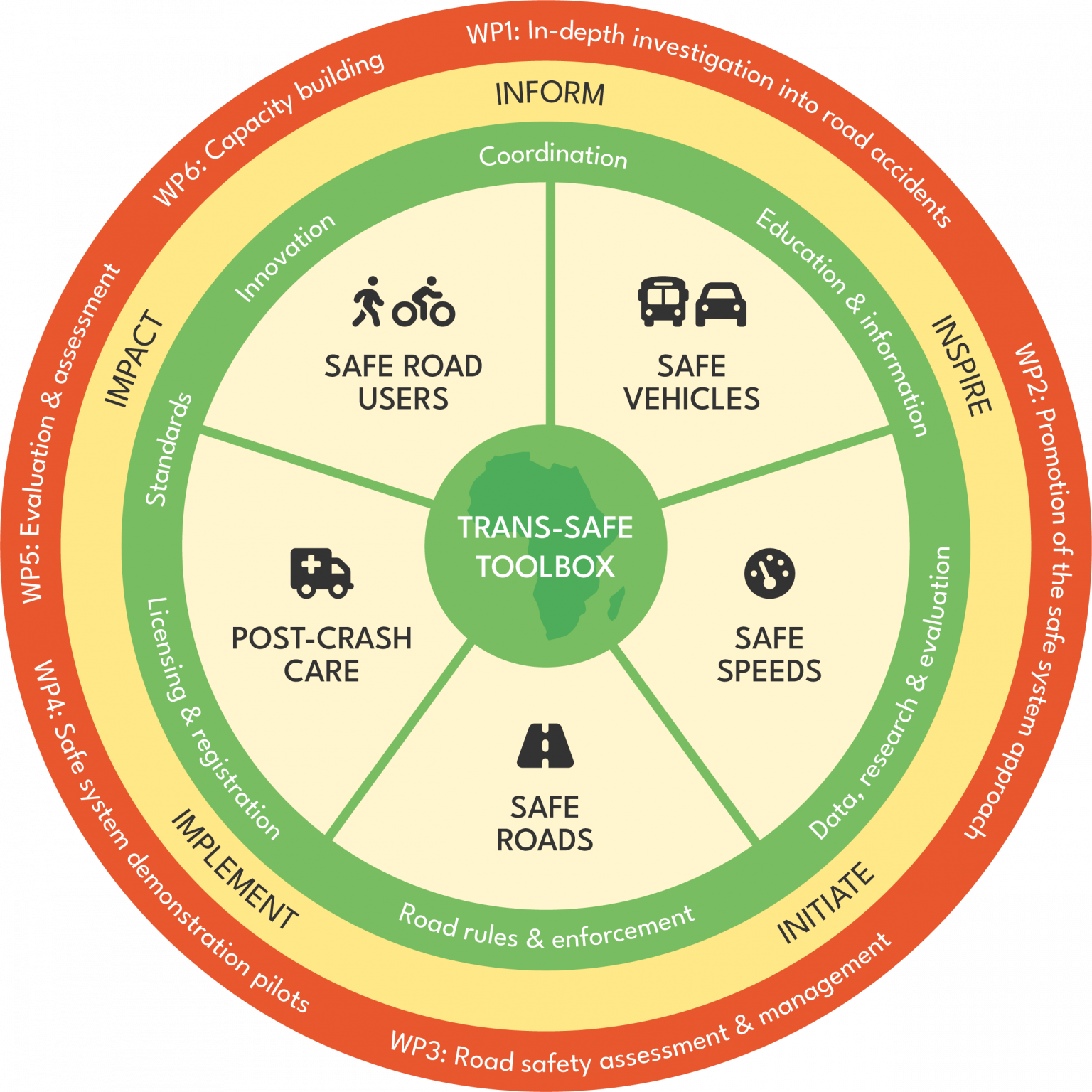 Key challenges to road safety
Source: The Lancet.
How can digital technology help?
How can digital technology enhance road safety?
How can digital technology enhance road safety?
African nations are experiencing a mobility revolution, utilizing digital technology to bolster road safety 
South Africa, Kenya, Nigeria, Algeria, Morocco, and Uganda have all initiated digital strategies targeting the transport sector
Governments are piloting and implementing digital number plates and electronic driver’s licenses
Examples:
South Africa’s Department of Transport is to kickstart a pilot program for new digital driver’s licenses in November 2023
RSA launched an online vehicle licensing system, with nearly one million out of eleven million vehicles digitally registered and licensed
Kenya is issuing chip-embedded smart licenses that maintain real-time records of individual drivers, including their traffic offenses.
Challenges to data management and sharing
Transport sector to benefit from implementing AfCFTA, 

Policies need to promote data sharing between public, private and civil society entities

Concerns: data privacy, cybersecurity

Data standards, measurement techniques
AI and road safety
AI to predict when collisions on the road might happen and therefore prevent them, by sending information to road mobility participants

Combining 2 types of data 
1. dynamic data, including traffic data, weather data and other data sources that are changeable and temporary in nature. 
2. maps with higher granularity than would have been possible a few years ago. 
AI role: sharing data with each other and transferring information to participants
UNECA and Road Safety
member of Global Road Safety Partnership

reviews of the status of implementation of the African Road Safety Action Plan (2011-2020) by ECA and the African Union Commission 

Sustainable transport a key pillar among ECA’s activities:

ECA assists MSs strengthen their national road safety management systems

tracks the performance of MSs in implementing the African strategic directions for the Second UN Decade of Action for Road Safety 2021-2030 

recognizes those that contribute significantly to reduce road deaths on the continent through the Kofi Annan Road Safety Award.
Thank you for your attention.